移動エントロピーによる動的ネットワーク化を用いたＳＮＳと商品購買の相互関係の分析
尾崎研究室　　天神　雄貴
Ｔｗｉｔｔｅｒの投稿について
Twitter上では、気軽につぶやくことができるため、
「新しい服買ったーー」
「ディズニーランド楽しかったー」
「ハワイ行ってきたーー」
などユーザーは様々な投稿をする。
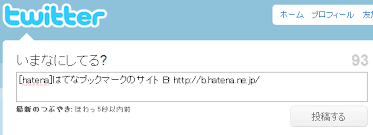 つぶやきを見たユーザーへの影響
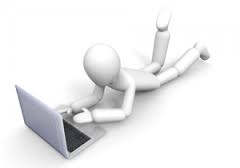 新しい服買った
このアプリ
使いやすい！
ユーザーが閲覧
ＵＳＪ楽しかった
新商品発売！
（企業の広告）
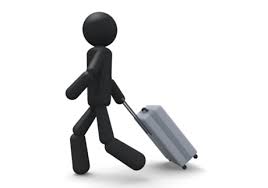 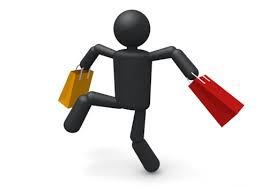 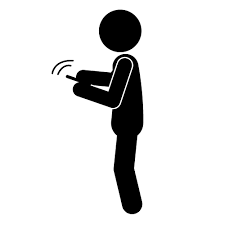 Twitter上の
様々なつぶやき
買い物
インストール
旅行
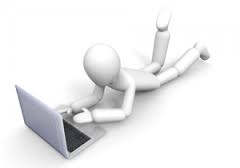 Twitter
広告つぶやき
ユーザーが
閲覧
投稿と行動
のサイクル
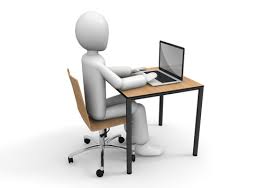 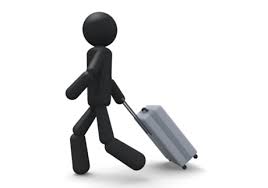 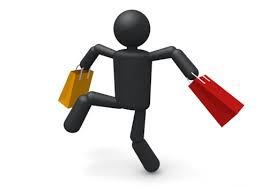 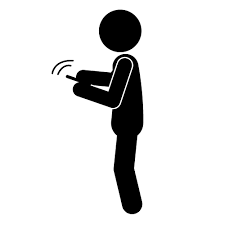 買い物
インストール
旅行
感想を投稿
本研究の目的
つぶやきの内容
感想
広告
近況
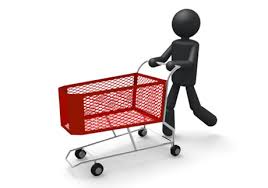 相互影響力
つぶやき
商品購買
分析の概要
双方向の
影響力を調べる
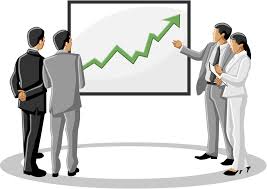 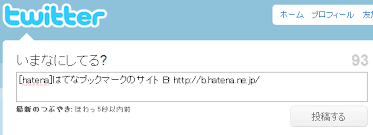 投稿意欲
ハワイ
私
めでたい
私
服
今日
楽しい
購買意欲
商品
Twitter上の単語
移動エントロピーの定義
相互影響力の定量化
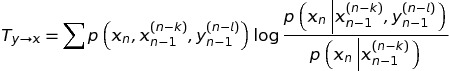 相互影響度は？？
離散化することで、移動エントロピーによる定量化が可能
時系列の離散化
時系列の離散化
動的ネットワークの構築
分析に用いるデータの期間
9/1
11/30
商品
商品
商品
商品
商品
商品
単語
単語
動的
ネットワーク
単語
単語
単語
単語
分析に用いるデータ（楽天市場ランキング）
楽天市場ランキングＡＰＩを用いて、
「メンズファッションランキング」を毎日取得する。


ランキングは、1~1000位を取得
ランキング中の商品に対して、
ランキングの変化を時系列に
楽天ランキング時系列
分析に用いるデータ(Ｔｗｉｔｔｅｒ）
「今日、新しいセーターを買った。」


「今日」、「新しい」、「セーター」
形態素解析を用いて
名詞、形容詞のみを抽出
単語の出現回数の時系列化
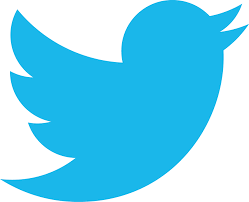 全てのツイート
期間中のツイートに現れた
すべての名詞、形容詞に対して、
時系列を作成する
分析に用いるデータ(Ｔｗｉｔｔｅｒ）
「感情表現辞典」を用いて、ツイート中の形態素解析した単語を
下の表の10個の感情のどれか1個に結び付ける。

例：　　めでたい→喜
　　　　　　　　　　　　　てれる→恥　　　　　　　　など

各感情に対応する単語が1日に出現した回数を時系列とする。
感情語グループ時系列
PageRank
Jaccard類似度 (楽天ノード)
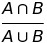 Jaccard類似度 (Twitterノード)
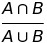